Sport in Great Britain
Made by Vlada Nozdrina 104ап
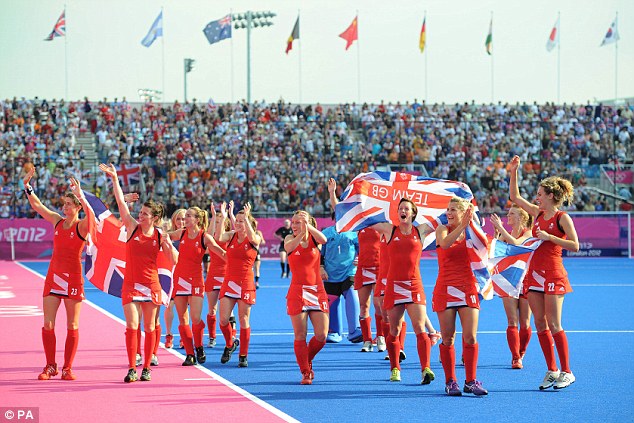 Sports-Lovers
Thousands of people devote their leisure time to outdoor and indoor games, athletics, cycling, mountain climbing, boxing and other sport. Horse-racing, dog-racing and motor racing are among the most popular sports in Britain.
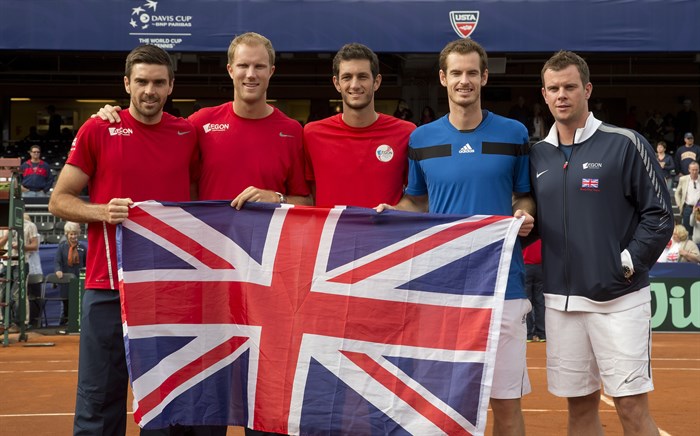 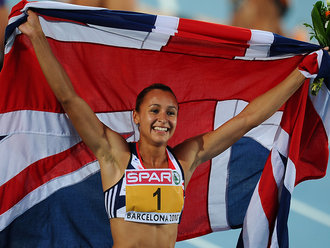 Football
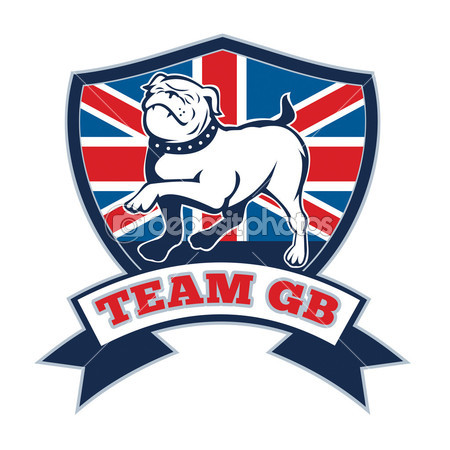 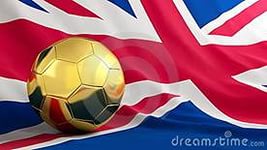 The most popular sport in England
Hundreds of thousands of people also play football in parks and playgrounds just for fun.
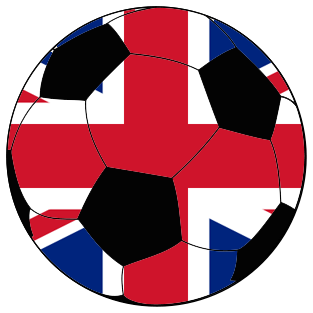 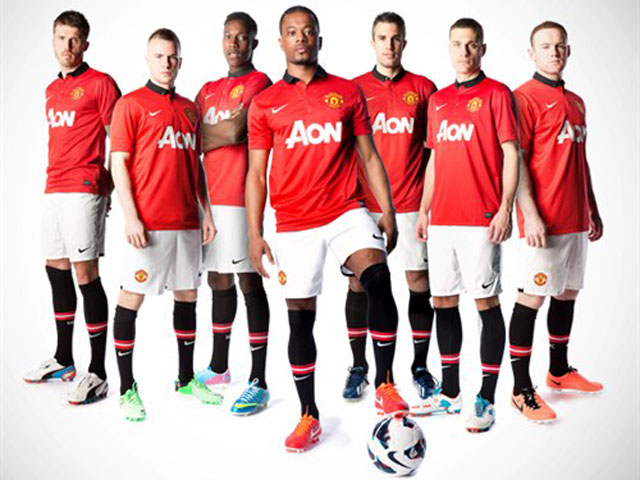 In the English Football League there are 92 professional clubs.
The first set of laws of the game of football date from the formation of The Football Association in England in 1863
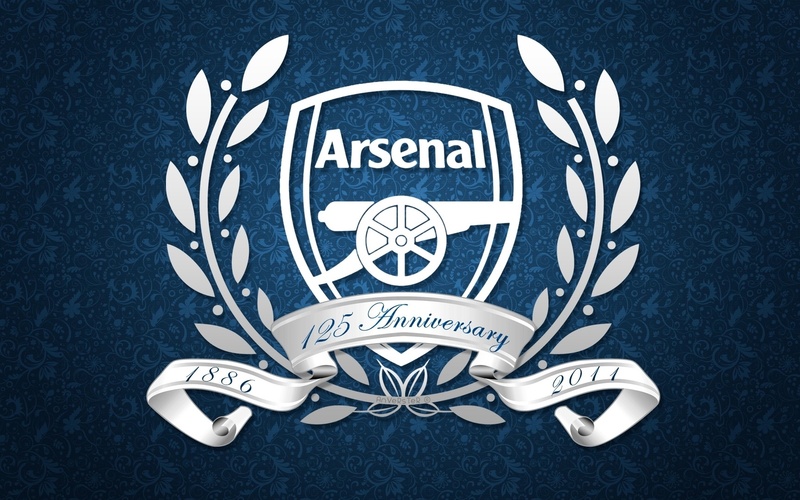 Football fans
English football fans are fond of most exciting games which are held between teams from the same city. For example, between Arsenal and Chelsea from London, Manchester United and Manchester City.
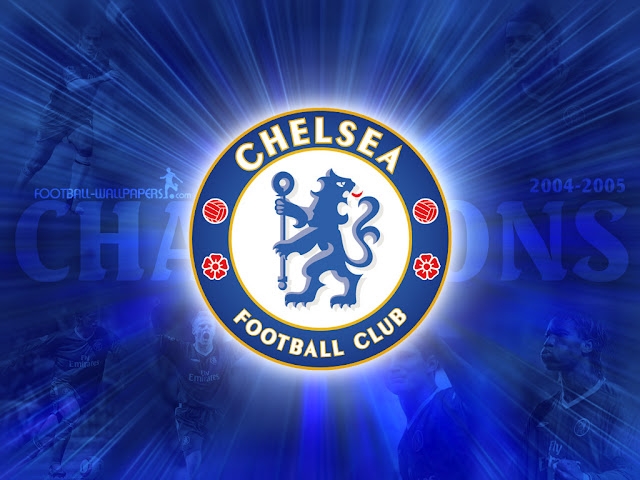 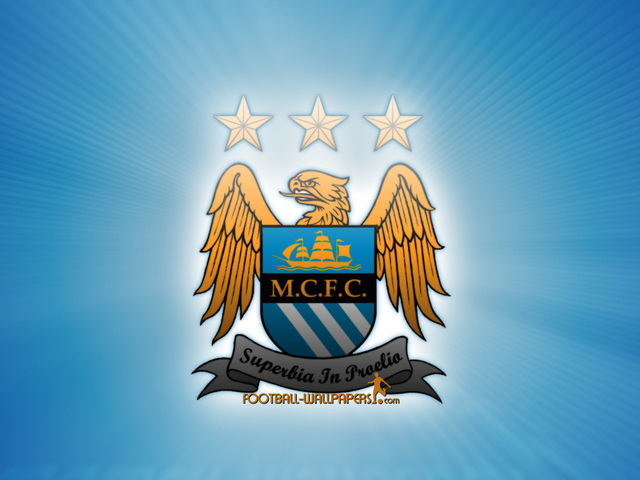 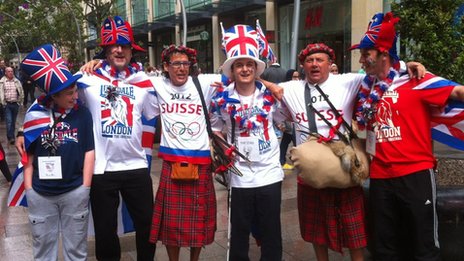 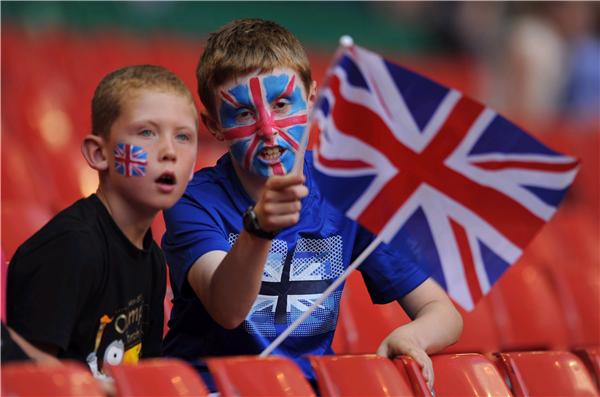 Rugby
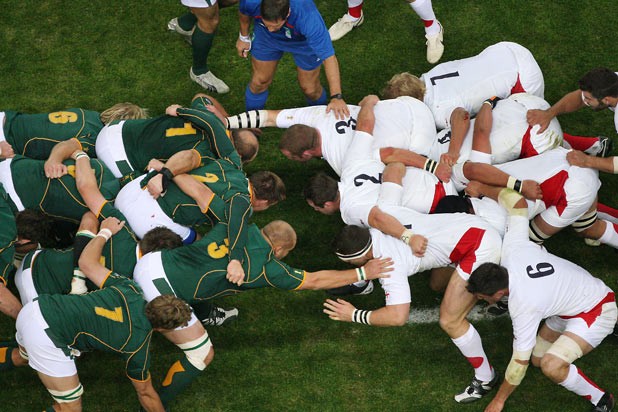 The game is called so because it was originated at Rugby — a well-known English public school.
Rugby is played with an oval or egg-shaped ball which can be carried by hands and kicked.
It is a game played by two teams of fifteen players each. The game takes place on a field 100 meters long and 80 meters wide. There are goal posts at both ends of the field.
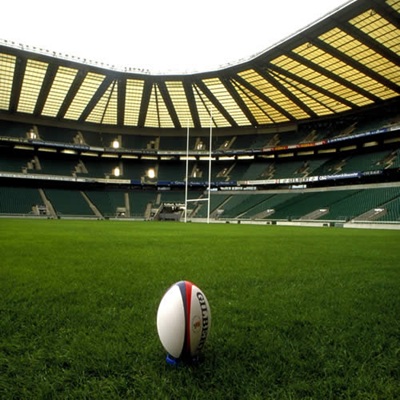 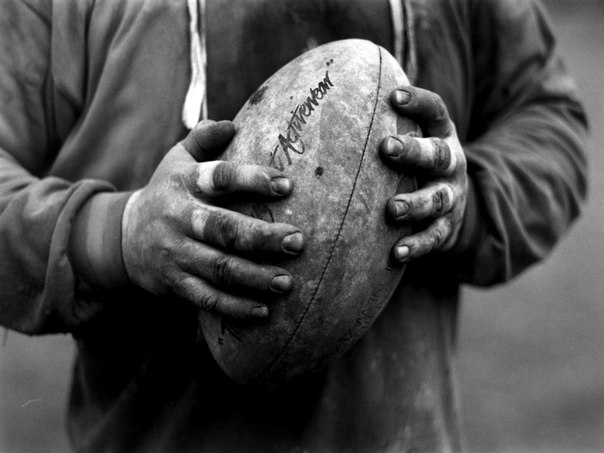 Rugby
This year’s RWC 2015 marks the biggest year for English rugby in decades. The official consultancy partner for RWC 2015, estimates that the tournament will add £1bn to the UK economy, bringing in almost 500,000 visiting fans and creating 41,000 new jobs across the 13 locations hosting games.
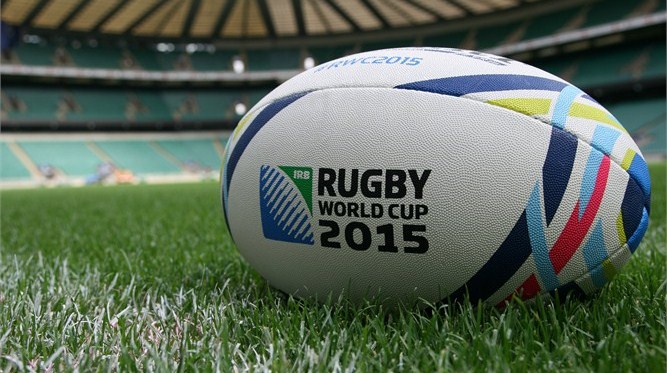 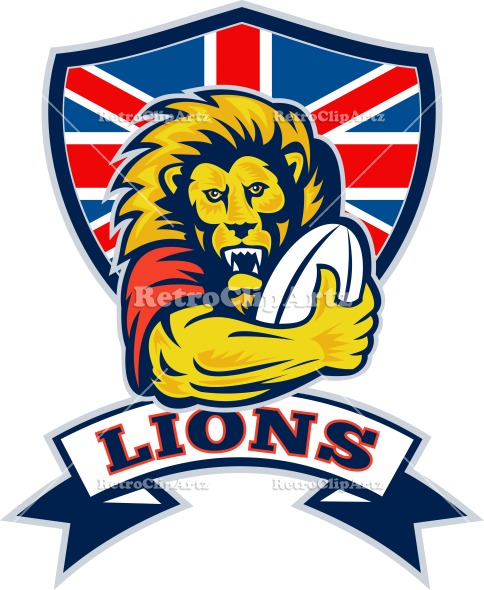 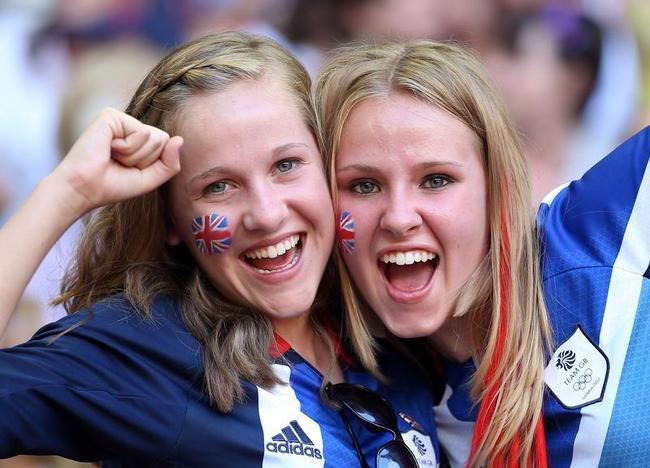 Understandably, rugby is most often watched at home by fans (89 per cent), in the pub (35 per cent) and at a rugby club (19 per cent).
Cricket
Cricket is played on village greens and in towns/cities on Sundays from April to August

The rules of cricket became the responsibility, in the 18th century, of the Marylebone Cricket Club(MCC), based at Lord’s cricket ground in north London.
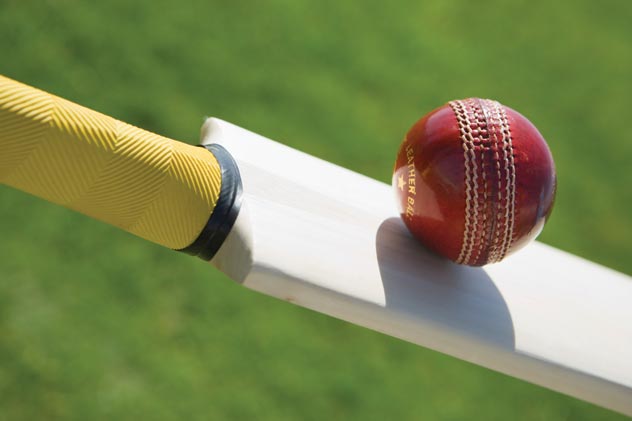 Cricket
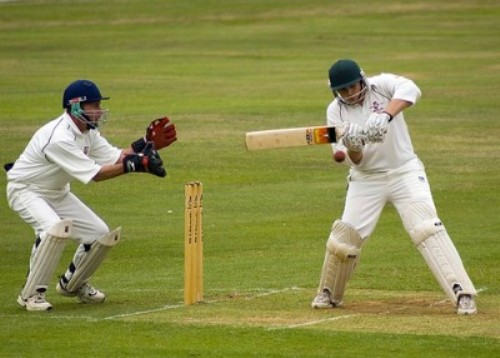 One cricket game takes a  long time. There are two teams of 11 players each and test matches between national teams can last up to 5 days.
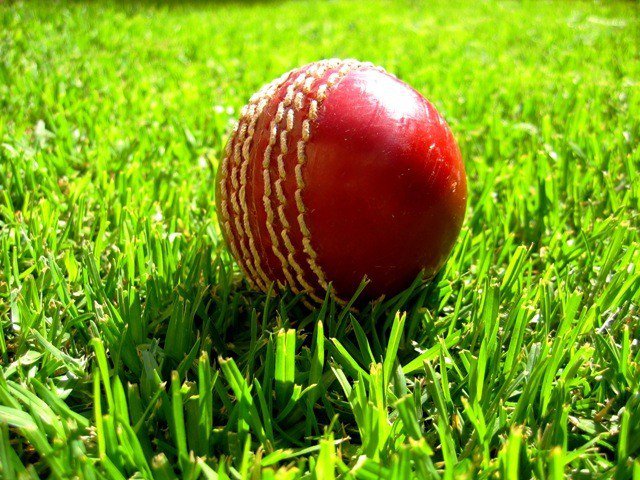 It is a game which is associated with long sunny summer afternoons, the smell of new-mown grass and the sound of leather ball beating the willow cricket bat.
Tennis
The world's most famous tennis tournament is Wimbledon

Wimbledon is the oldest of all the major tennis tournaments beginning in 1877. The rewards of prize money began in 1968 when the total purse allocated was £26,150 (about $40,000).
It is traditional for visitors to eat strawberries and cream whilst they watch the tennis.
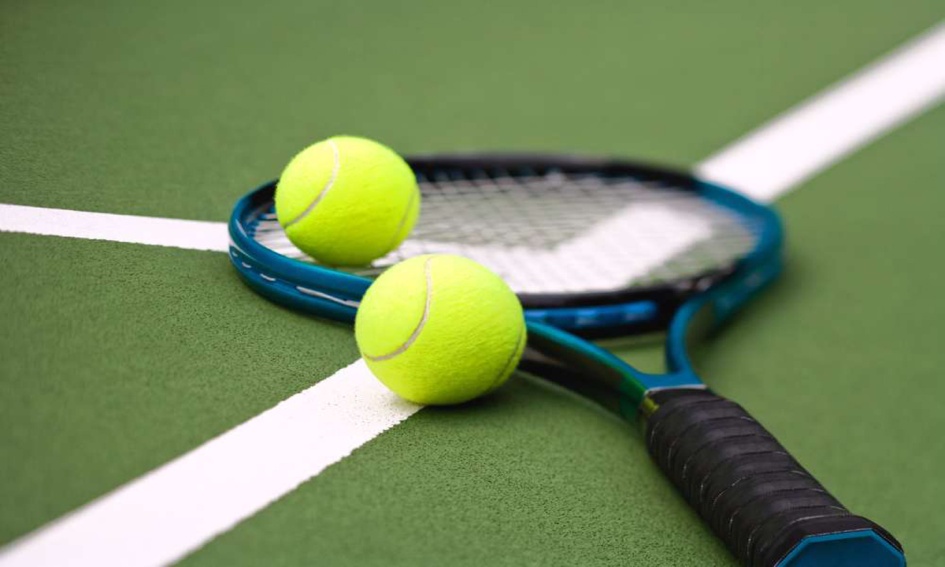 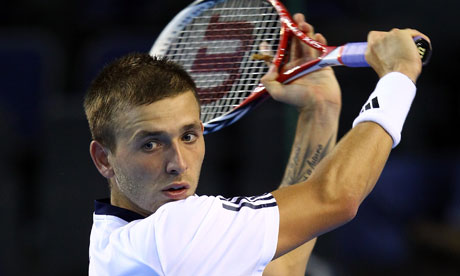 Golf
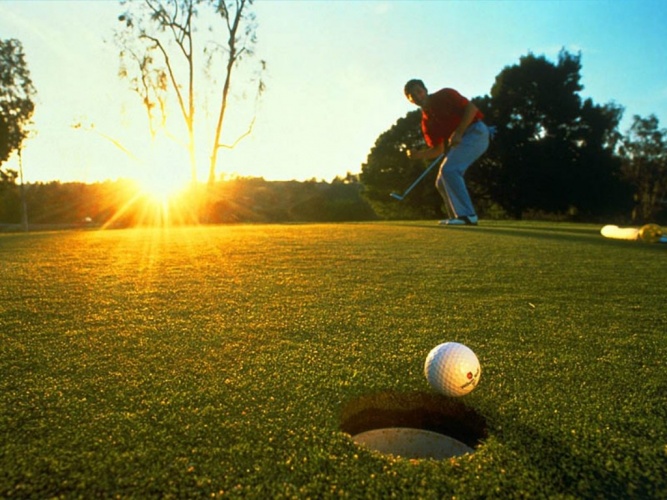 Great Britain is a paradise for golf players. It has more than 500 courses throughout the country. Scotland is traditionally regarded as the home of golf. Saint Andrews, Royal Troon , Carnoustie , Muirfield are some of the most important ones.
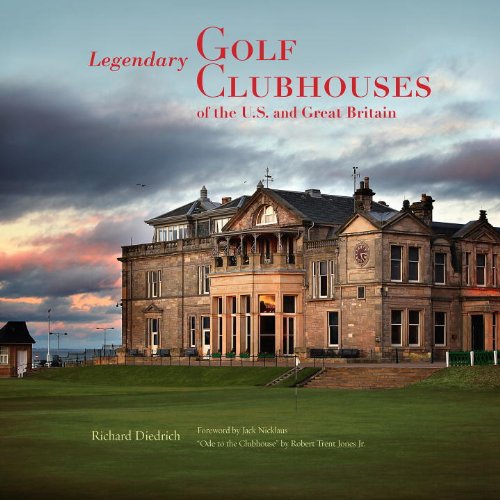 In Great Britain it is very common to establish good business relations playing golf.